Perceptions of Workers in the Fast-Food Industry: a Qualitative Study
Allyson B. Flinn, Rebecca L. Brown, Renata Yassa, Julia E. Inglis
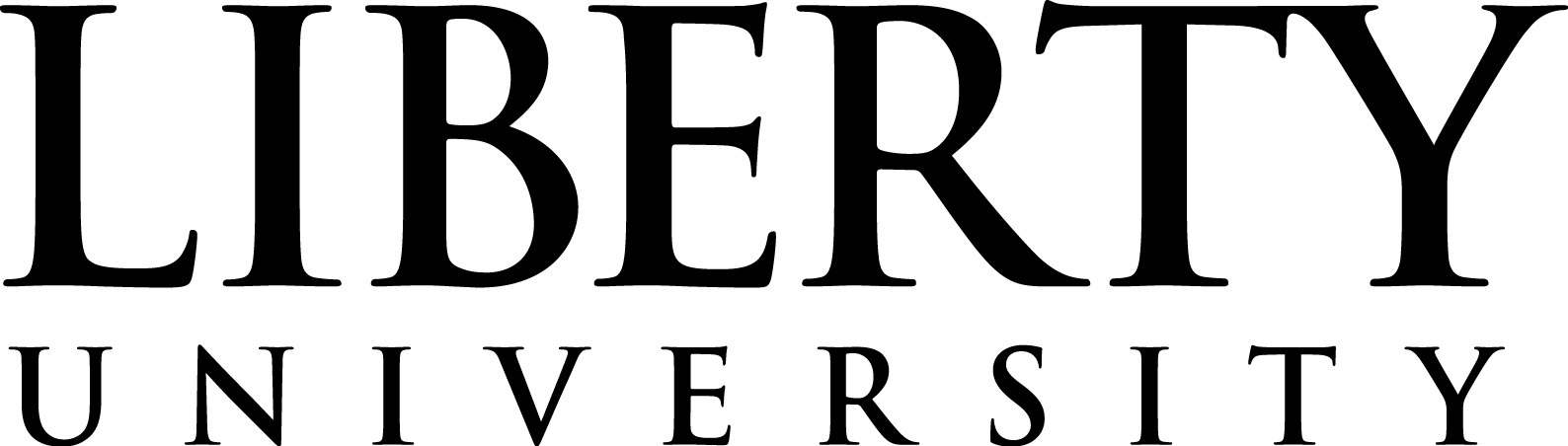 Themes                                                    Worker’s Quotes
Background
Results
The food and beverage industry, including fast-food restaurants, was scored in the top three most unhealthy workplaces in 2017 in the United States. 
Individuals working in fast-food experience higher than average levels of workplace stress, panic attacks, depression and sleep disturbances and are more likely to abuse alcohol and/or to use illicit drugs. 
Fast-food workers are at increased risk for physical injuries on the job but more likely to lack adequate health insurance or paid sick leave.
At the same time, research is limited in this area. 
Conducting research investigating the experiences of fast-food workers is related to the Christian value to ‘remember the poor’(Gal. 2:10).
“You stand from the time you get there until the time you leave. The only time you have a break is for the bathroom, you gonna set down, or you have a little break.”
“It’s just the constant going back and forth, back and forth. It’s just the most tiring thing ever”
This qualitative data yielded several themes:
Stress on the job was aggravated by physically demanding shift work
Abuse of power by management
Hostile customers
Workplace created a sense of community 

Three subjects reported anxiety disorders and/or chronic sleep problems.
B
Physically Demanding Shifts
“He [Scheduling Manager] said, ‘We’re just using you because you’re here, not because we really like, need you. Like Everyone’s replaceable.’”
Abuse of Power by Management
“I remember one of my managers sent pictures (elicit, sexting) to someone in our kitchen staff and also another leader did that to another person in the kitchen as well. So, and then one of my managers would come in ‘high’……..”
Future Work
“[The worst aspect of working in fast-food] definitely dealing with difficult customers who are unhappy”
Hostile Customers
Larger quantitative research is needed on the health issues and stresses experienced by Americans in the fast-food industry.

Future research interventions are needed that consider workers’ access to healthcare and resources to address social stress at work.
Positive relationship with management
“One of the executive directors he used to meet with me once a month to make sure that I was 'mentally okay’”
I see a lot of the same faces coming in often and so it’s cool. You meet new people. Some of the people have helped me outside of work.
Research Question
What are the perceptions and experiences of fast-food workers in Central Virginia?
Sense of Community at the Job
“We are all like a big family”
References
Demographic Data
1. FAAS Foundation. Mind the workplace. . 2017:All.
2. Hanson Glen R., Venturelli Peter J., Fleckenstein Annette E. Drugs and society. 11th ed. Burlington, MA: Jones & Bartlett Learning; 2012:44.
3. Muller RT. Fast food industry demands ‘Emotional labour’ from employees. Psychology Today. 2016.
4. Broome KM BJ. Reducing heavy alcohol consumption in young restaurant workers. J Stud Alcohol Drugs. 2011;72(1):117-24. doi: 10.15288/jsad.2011.72.117.
5. Balanay JA, Adesina A, Kearney GD, Richards SL. Assessment of occupational health and safety hazard exposures among working college students. Am J Ind Med. 2014;57(1):114-24. doi: 10.1002/ajim.22256.
6. Boal WL, Li J, Sussell A. Health insurance coverage by occupation among adults aged 18-64 years - 17 states, 2013-2014. MMWR Morb Mortal Wkly Rep. 2018;67(21):593-598. doi: 10.15585/mmwr.mm6721a1.
7. Holy Bible, New King Version. In: ; 1992.
A
Methods
Recruited fast-food workers from Central Virginia who worked ≥ 20 hours/week and employed ≥ one month in a fast-food restaurant.
Semi-structured interviews to collect qualitative data from seven individuals Central Virginia. 
Two had management experience. 
Interviews audio recorded via Microsoft Teams and transcribed verbatim. 
Interview data were analyzed using thematic analysis. 
Demographic/ health history data collected. 
Restaurants: Taco Bell, Hardees, Chick-Fil-A , Wendy’s and Captain D’s.
Acknowledgments
Liberty University Center for Research and Scholarship Tier 1 Grant GR2103.